The Sky Is NOT Falling:FCC Decision Applying Title II to Broadband Internet
Kristopher E. Twomey
Law Office of Kristopher E. Twomey, P.C.
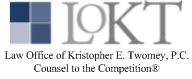 [Speaker Notes: This template can be used as a starter file for presenting training materials in a group setting.

Sections
Right-click on a slide to add sections. Sections can help to organize your slides or facilitate collaboration between multiple authors.

Notes
Use the Notes section for delivery notes or to provide additional details for the audience. View these notes in Presentation View during your presentation. 
Keep in mind the font size (important for accessibility, visibility, videotaping, and online production)

Coordinated colors 
Pay particular attention to the graphs, charts, and text boxes. 
Consider that attendees will print in black and white or grayscale. Run a test print to make sure your colors work when printed in pure black and white and grayscale.

Graphics, tables, and graphs
Keep it simple: If possible, use consistent, non-distracting styles and colors.
Label all graphs and tables.]
How did we get here?
SAME
2010 RULES
Just seeking firmer ground to enforce them
aka Regulatory Hail Mary
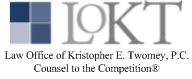 [Speaker Notes: Give a brief overview of the presentation. Describe the major focus of the presentation and why it is important.
Introduce each of the major topics.
To provide a road map for the audience, you can repeat this Overview slide throughout the presentation, highlighting the particular topic you will discuss next.]
What Is In This Thing?
13 pages of rules, 300 pages of legal justification for them
60 pages of Commissioners whining
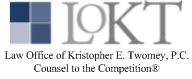 [Speaker Notes: Give a brief overview of the presentation. Describe the major focus of the presentation and why it is important.
Introduce each of the major topics.
To provide a road map for the audience, you can repeat this Overview slide throughout the presentation, highlighting the particular topic you will discuss next.]
Same Three Principles From 2010
A person engaged in the provision of broadband Internet access service, insofar as such person is so engaged, shall not block lawful content, applications, services, or non-harmful devices, subject to reasonable network management.
A person engaged in the provision of broadband Internet access service, insofar as such person is so engaged, shall not impair or degrade lawful Internet traffic on the basis of Internet content, application, or service, or use of a non-harmful device, subject to reasonable network management.
A person engaged in the provision of broadband Internet access service, insofar as such person is so engaged, shall not engage in paid prioritization. “Paid prioritization” refers to the management of a broadband provider’s network to directly or indirectly favor some traffic over other traffic, including through use of techniques such as traffic shaping, prioritization, resource reservation, or other forms of preferential traffic management, either (a) in exchange for consideration (monetary or otherwise) from a third party, or (b) to benefit an affiliated entity.
Enhanced Transparency Rule
Safe Harbor Format to be provided
Wait! Small Carrier Exemption For Network Performance, for now anyway
Back to the Open Internet Compliance Statement
A person engaged in the provision of broadband Internet access service shall publicly disclose accurate information regarding the network management practices, performance, and commercial terms of its broadband Internet access services sufficient for consumers to make informed choices regarding use of such services and for content, application, service, and device providers to develop, market, and maintain Internet offerings.
What Is “Reasonable Network Management”
A network management practice is a practice that has a primarily technical network management justification, but does not include other business practices. A network management practice is reasonable if it is primarily used for and tailored to achieving a legitimate network management purpose, taking into account the particular network architecture and technology of the broadband Internet access service.
Which Title II Sections Applied
Regulation of Interconnection
Exemptions
FCC Enforcement of Order
What the Order Doesn’t Do
Regulate rates (§205)
Require tariffs (§203)
Require tedious reports (§211, 213, 215, 218-220)
Apply FCC fees to broadband
Require §214 licenses 
Consumers pay more?
Allow state and local taxes
Local loop/fiber unbundling (under §251(c), 252, 256)
Mandate settlement –free peering and traffic exchange
Require FCC permission to discontinue services or approve transfers of control (§214)
Increase pole attachment rates
Apply slamming provisions (§258)
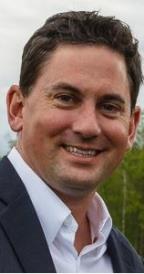 Questions?Kris Twomeykris@lokt.net202 681-1850
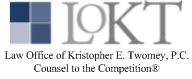